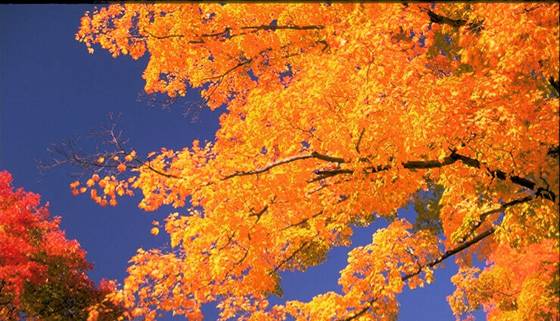 В здоровом теле – здоровый дух.8 А  класс. 2018 г.
Спорт-это жизнь!
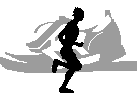 . Быстрее!


 Выше!



Сильнее!
Природа-кладовая здоровья
Чтоб на озеро сходитьЛетнею порою -Мы стараемся любитьСпорт — не как герои.
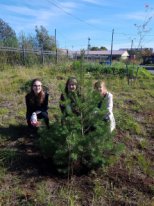 Кросс России
«Если хочешь быть красивым - бегай! Если хочешь быть умным - бегай! Если хочешь быть сильным - бегай!» - говорили древние греки.
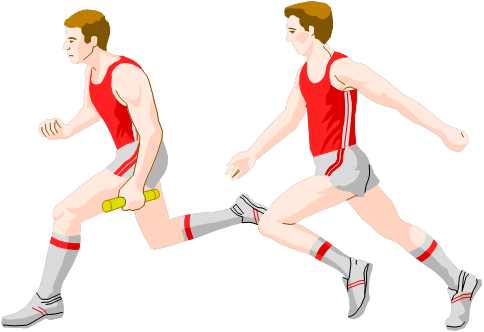 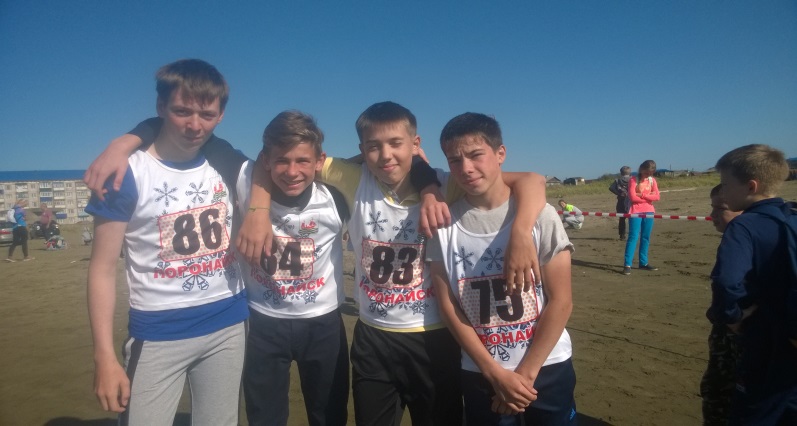 Пауэрлифтинг
Атлеты с осанкою мощных титанов
Выходят спокойно и штангу берут,и сильные мукскулы сих великанов Рывком иль толчком вес большой отожмут
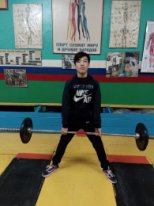 День здоровья
Будь спортивным и здоровым!Спортивным быть теперь вновь модно!
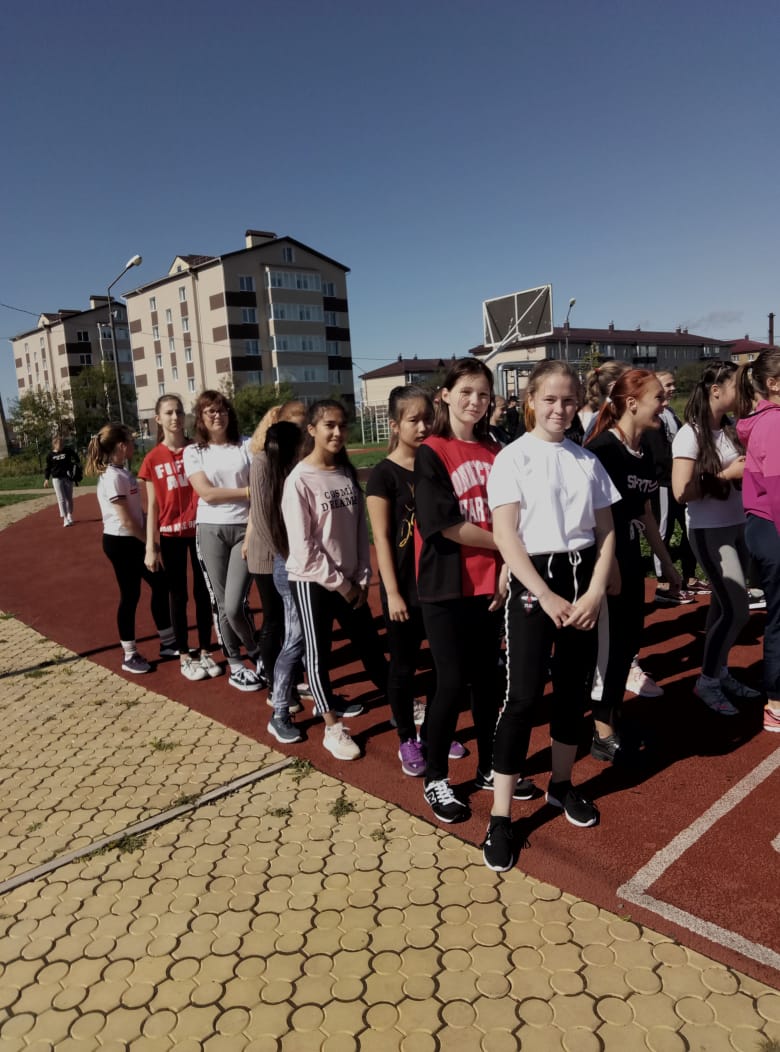 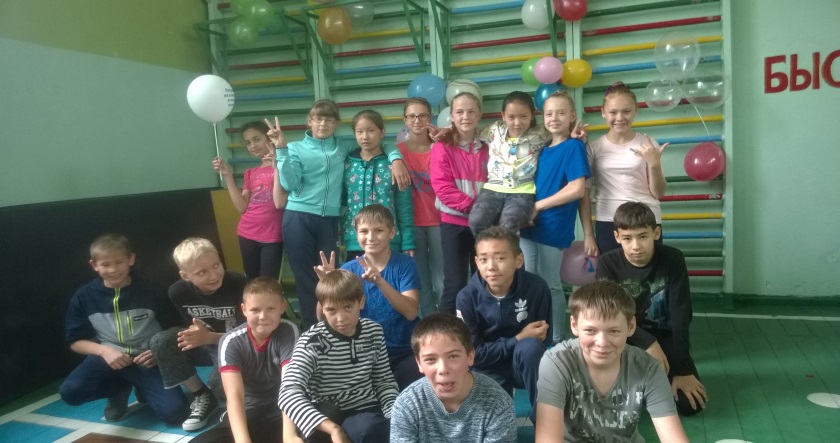 Спортивные игры
Мы играем в баскетбол,И футбол, и волейбол.Мы зарядку делаем,
Приседаем, бегаем.
Очень важен спорт для всех.
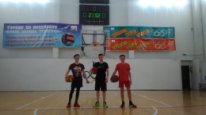 Зимние забавы
Санки ждут нас всех зимой,Солнце, снег искрится.Хорошо с горы крутойС ветерком скатиться.
8 А –ЗА ЗДОРОВЫЙ ОБРАЗ ЖИЗНИ!
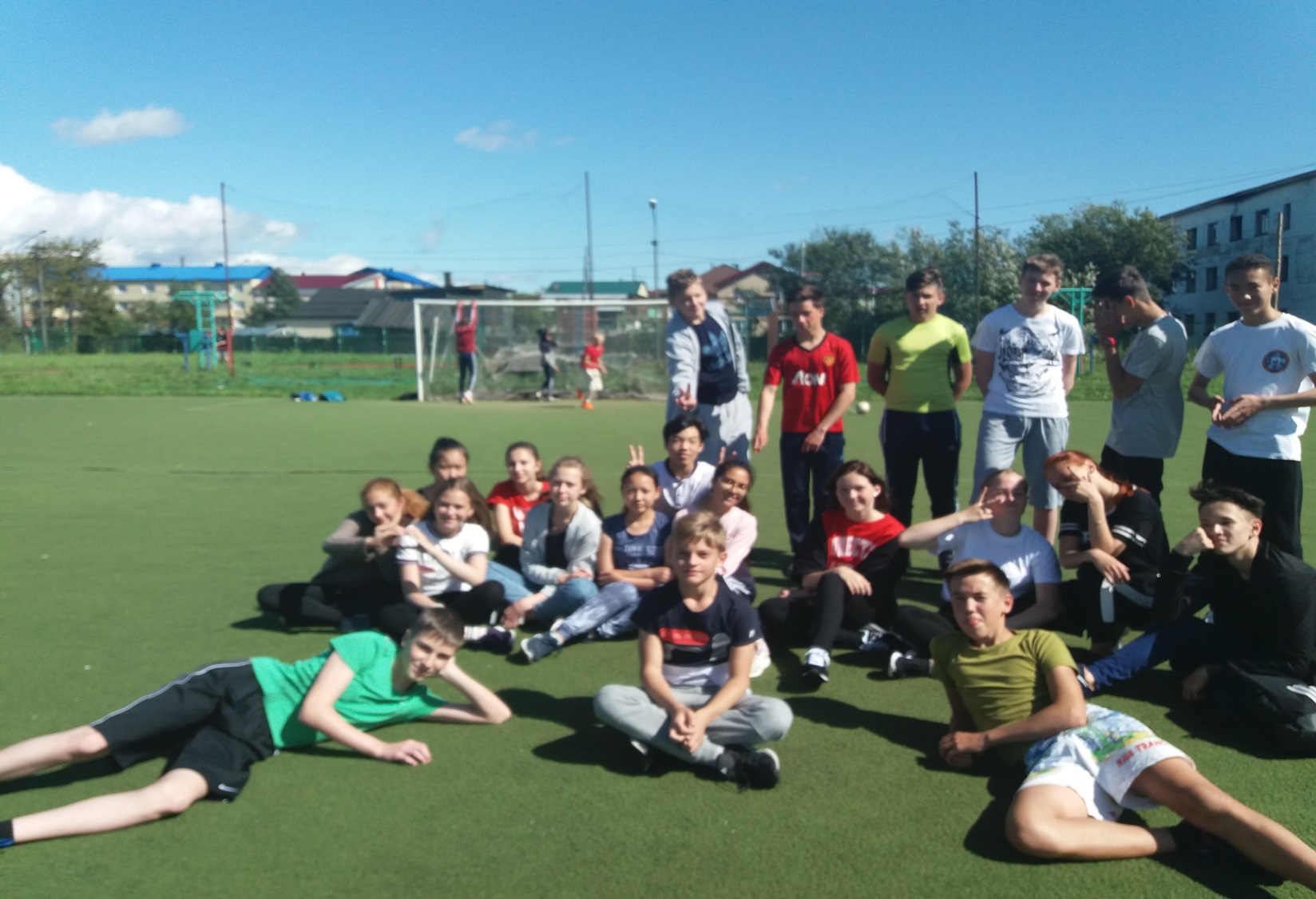 Наш организм создан для 120 лет жизни.  Если мы живём меньше, то это вызвано
     не недостатками организма, а тем, 
     как мы с ним обращаемся.
                                                                К. Купер
Здоровья всем и долголетия!